Tiekaiteiden suunnittelu -2.11.2021 koulutustilaisuuden ohjelma
Muuttuneet kohdat ja käsitteitä			
Materiaalit						
Kaiteiden luokitukset ja valinta			
Kaiteen sijainti tien poikkileikkauksessa		
Kaiteen aloitus ja lopetus sekä pituus 		
KESKUSTELU ja TAUKO					
Siirtymärakenteet				10:45
Liittymät, pysäkit ja aukot			
Kaiteiden kunnostus				
Hankintamenettely ja kaideluettelo		
KESKUSTELU ja LOPETUS				11:50-12:00
1
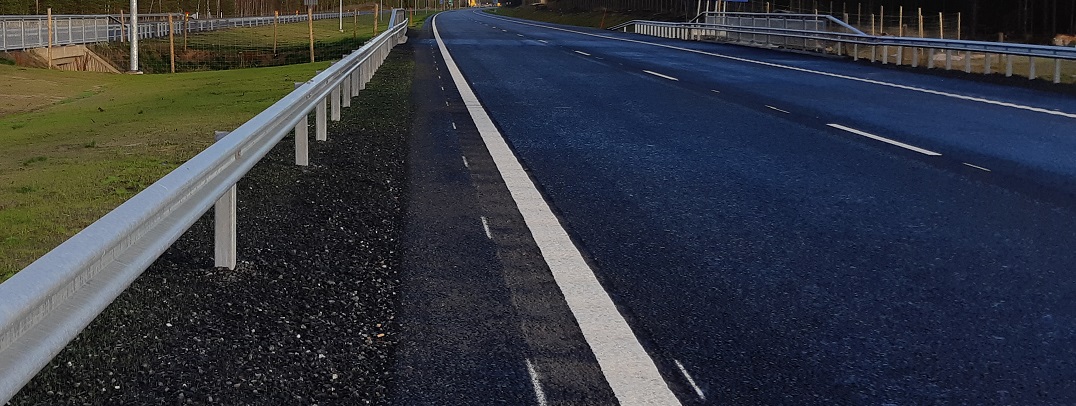 Tiekaiteiden suunnitteluSiirtymärakenteet
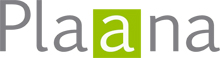 1.11.2021
Siirtymärakenteiden tarve
Auto ei osu jäykemmän kaiteen päähän rajusti, kun edeltävä kaide joustaa.
Joustavamman kaiteen sivusiirtymää pienennetään asteittain tulosuunnissa.
Kaidetta pitkin liukuva auto ei tartu liitoskohtiin.
Johteiden liitoksista tehdään pinnaltaan tasaisia.
Teräskaiteen pää muotoillaan kiilamaiseksi liitoksessa betonikaiteeseen.
Peräkkäisten kaiteiden johteiden välinen liitos ei murru.
Liitoksesta tehdään riittävän vahva, johteiden jäykkyyseroista riittävän pieni tai tarvittaessa käytetään välittävää kaidetta.
Kaiteiden väliset liitokset välittävät pituussuuntaiset voimat ankkurointeihin saakka.
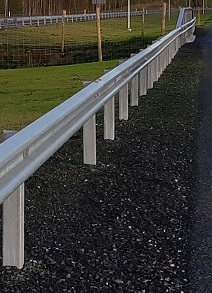 3
Luokkien N2 ja H1 teräskaiteiden keskinäiset liitokset
Luokan N2 tai H1 teräspalkki-, kaksiputki- tai putkipalkkikaide voidaan liittää suoraan toiseen luokan N2 kaiteeseen tai saman kaidetyypin eri versioon , kun:
Kummassakin on TB11 törmäyksessä auton alle taipuvat pylväät (yleensä on).
Joustavammasta kaiteesta valitaan pylväsväli, jonka sivusiirtymä TB11DN on enintään 1,6 kertaa jäykemmän kaiteen sivusiirtymä. 
Liitoksen kapasiteetti vetoa ja leikkausvoimaa vastaan tulee olla vähintään sama kuin heikomman kaiteen johteiden jatkoksissa.
Jäykemmän johteen tai johdeparin yhteenlaskettu kapasiteetti taivutusta vastaan on enintään 1,5 kertaa niin suuri kuin joustavammassa kaiteessa.
Johteiden korkeudet sekä etupinnat on sovitettavissa toisiinsa niin, että johdetta pitkin liukuva auto ei takerru toiseen johteeseen.
4
Luokkien N2 ja H1 teräskaiteiden keskinäisten liitosten rajoitukset
Sivusiirtymäsääntö voi rajoittaa esimerkiksi teräspalkkikaiteessa 1 m pylväsvälin käyttöä heti 4 m pylväsvälin jälkeen. Välittävän kaiteen pituus on vähintään 10 m. 
Kummassakaan tapauksessa ehdot eivät ole voimassa yksisuuntaisella ajoradalla, kun siirrytään jäykemmästä kaiteesta joustavampaan kaiteeseen.
Siirtymiseen H1 putkipalkkikaiteesta N2 teräspalkkikaiteeseen tai H1 putkipalkkikaiteen haarautumaan ei ole vaatimustenmukaista siirtymärakennetta, mutta haaratuman voi välttää alla kuvatulla tavalla.
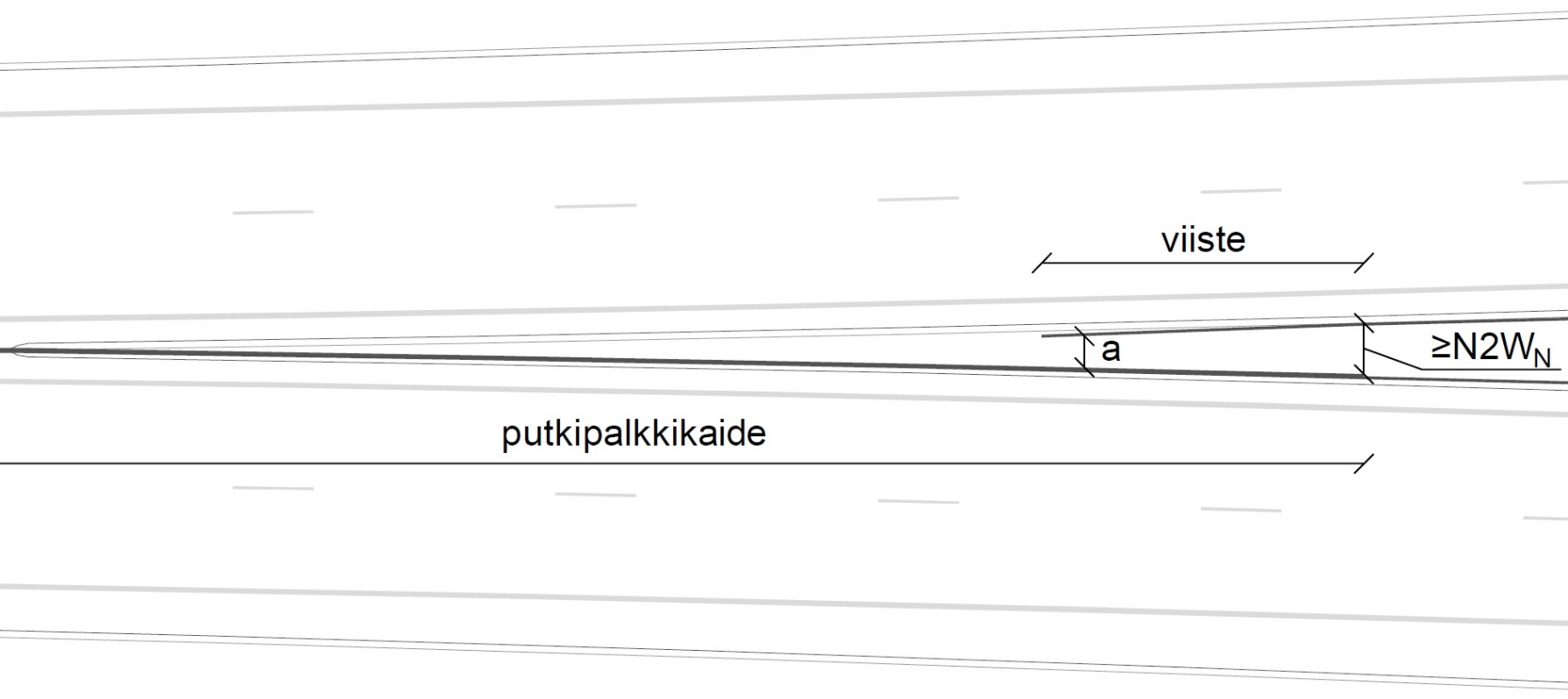 5
Teräskaiteen liittäminen teräksiseen siltakaiteeseen
Siltakaiteen siirtymärakenne C toteutetaan asennusohjeen mukaisesti. Siirtymärakenne koostuu yleensä siltakaiteen yläjohteen vinopäätteestä sekä tiekaiteen pylväistä ja siltakaiteen johteesta.
Luokan H4 siltakaide voi edellyttää luokan H2 tai H3 kaidetta osuudelle C.
Siirtymäosuudessa B tiekaiteen toimintaleveys N2WN tai H1WN on enintään 1,0 m ja yksisuuntaisella ajoradalla poistumissuunnassa enintään 1,7 m.
Siirtymäosuudessa A tiekaiteen sivusiirtymä TB11DN on enintään 1,6 kertaa osuudella B käytetyn kaiteen sivusiirtymästä.
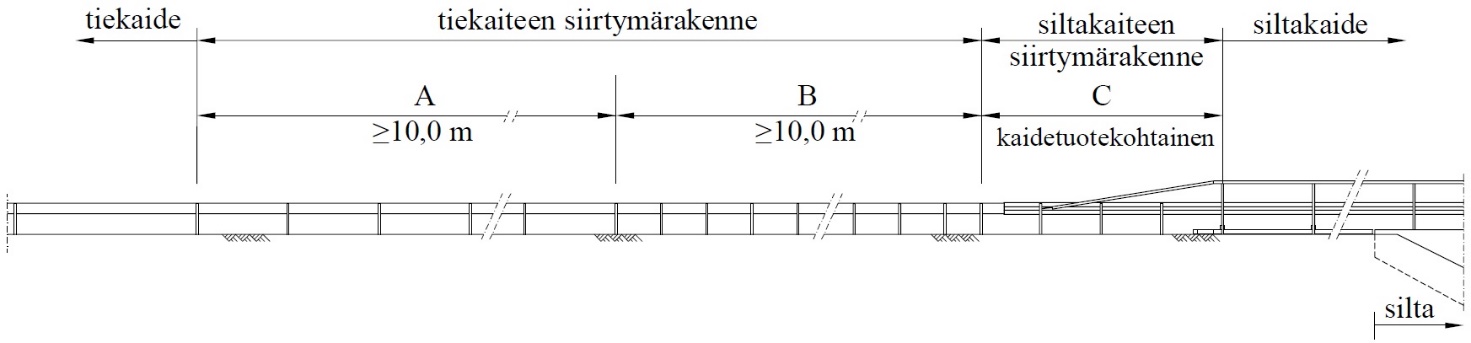 6
Teräskaiteen liittäminen kiinteän betonikaiteen alkuun
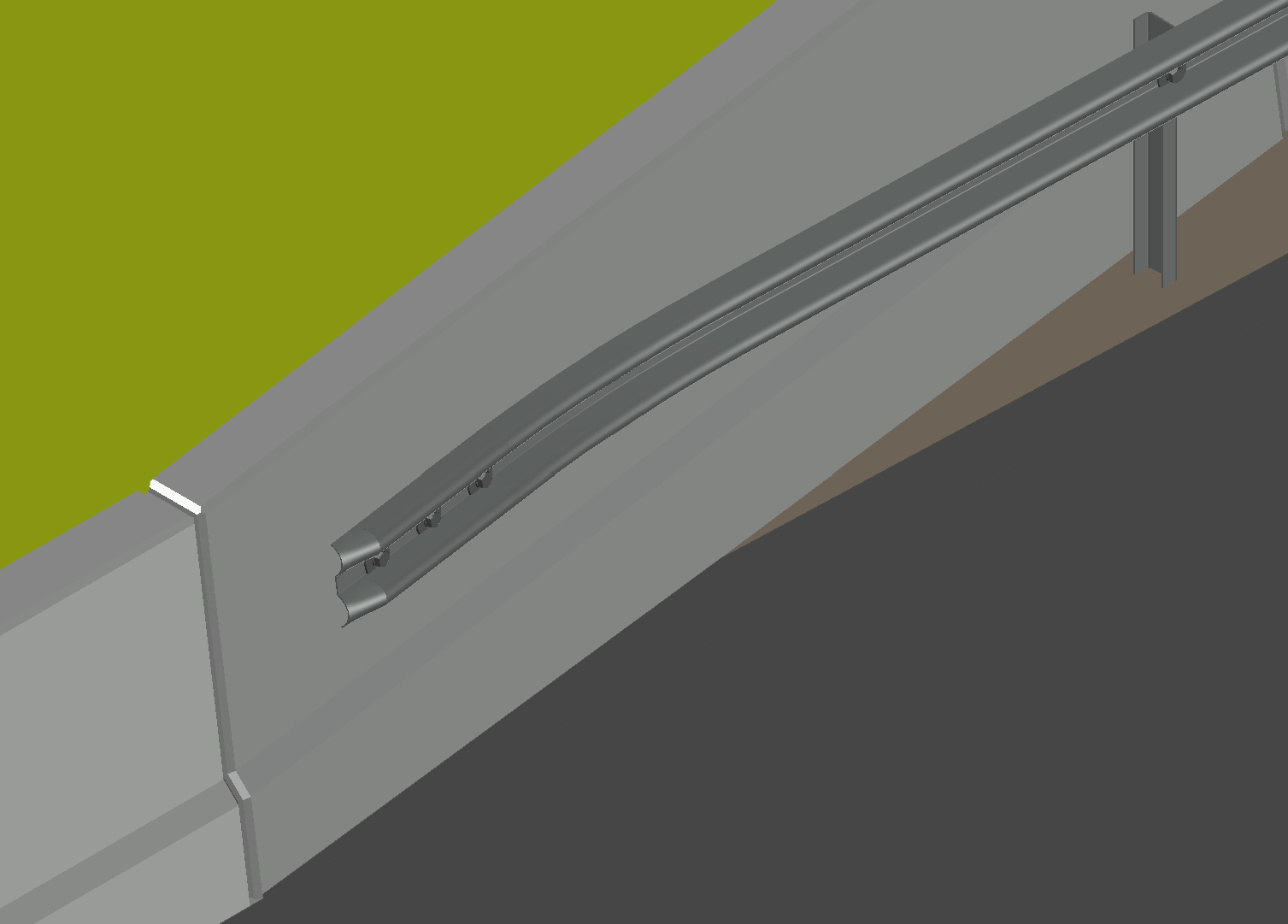 Liitososuudella C teräskaide liitetään betonikaiteen sivuun käännettyyn aloitukseen (D) erillisellä liitososalla tai betonikaiteen sivupinnan suuntaiseksi taivutetulla ja kierretyllä teräspalkkikaiteen johteella.
Johde tai liitososa kiinnitetään betonielementtikaiteessa oleviin valuankkureihin ruuveilla tai liukuvaletussa kaiteessa oleviin läpireikiin kierretangoin.
Oikealla näkyy, miten johteen pää kiilataan tai johteen pään eteen toteutetaan kiila, johon vastasuunnan auto ei tartun.
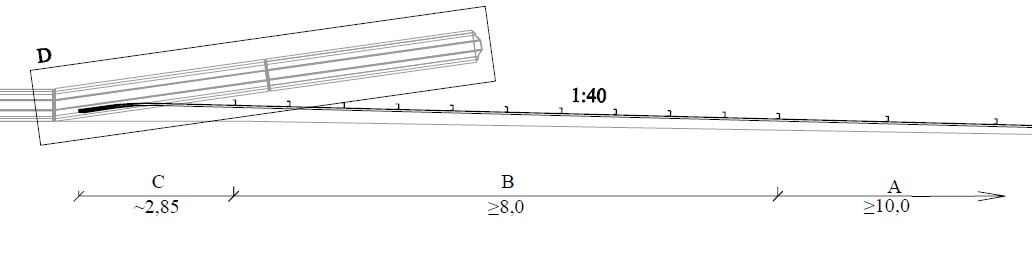 Siirtymäosuudet B ja A kuten siltakaiteeseen liittämisessä.
7
Teräskaiteen liittäminen kiinteän betonikaiteen loppuun
Kaksisuuntaisella ajoradalla ajosuunnassa betonikaiteen loppuun tehdään peilikuvana sama siirtymärakenne kuin betonikaiteen alkuun.
Yksisuuntaisella ajoradalla siirtymärakenne voidaan korvata:
Liittämällä teräskaide betonikaiteessa oleviin valuankkureihin erillisellä liitososalla tai betonikaiteen sivupinnan suuntaiseksi taivutetulla ja kierretyllä teräspalkkikaiteen johteella (edellyttää erillistä välikappaletta).
Teräskaide aloitetaan enintään 0,5 m etäisyydeltä betonikaiteen lopusta jäykällä alkupylväällä. Pylvään tai johteen sivusuuntainen etäisyys betonikaiteen etupinnasta on oltava alkupylvään kohdalla vähintään 100 mm.
Teräskaide aloitetaan maasta niin, että vähintään 5 m viisteen pituudesta jää betonikaiteen taakse. Viistettä käytettäessä huomioitava, että kaidepylväiden asennus voi olla hyvin hankalaa, jos betonikaide on asennettu paikalleen ennen teräskaiteen asennusta.
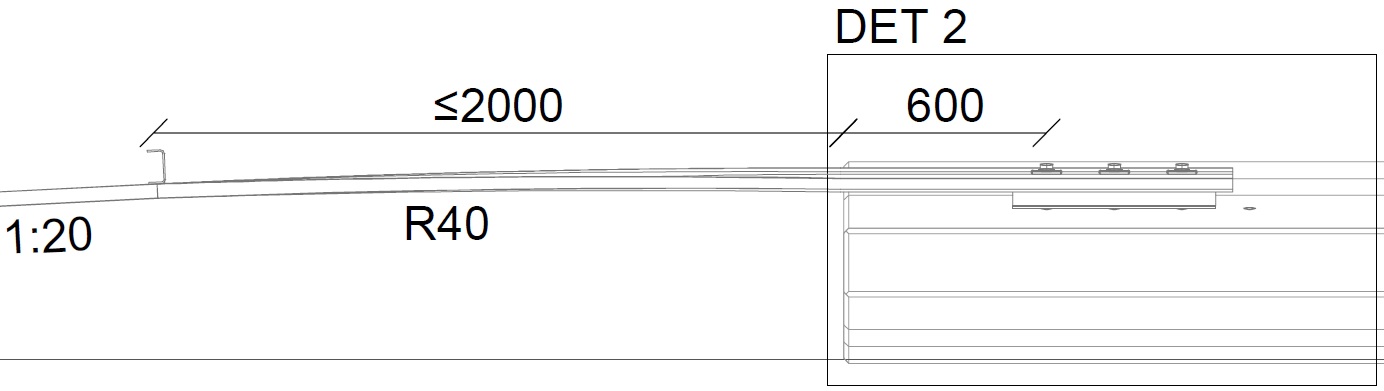 8
Teräskaiteen liittäminen liikuteltavaan luokan H1 tai H2 betonikaiteeseen
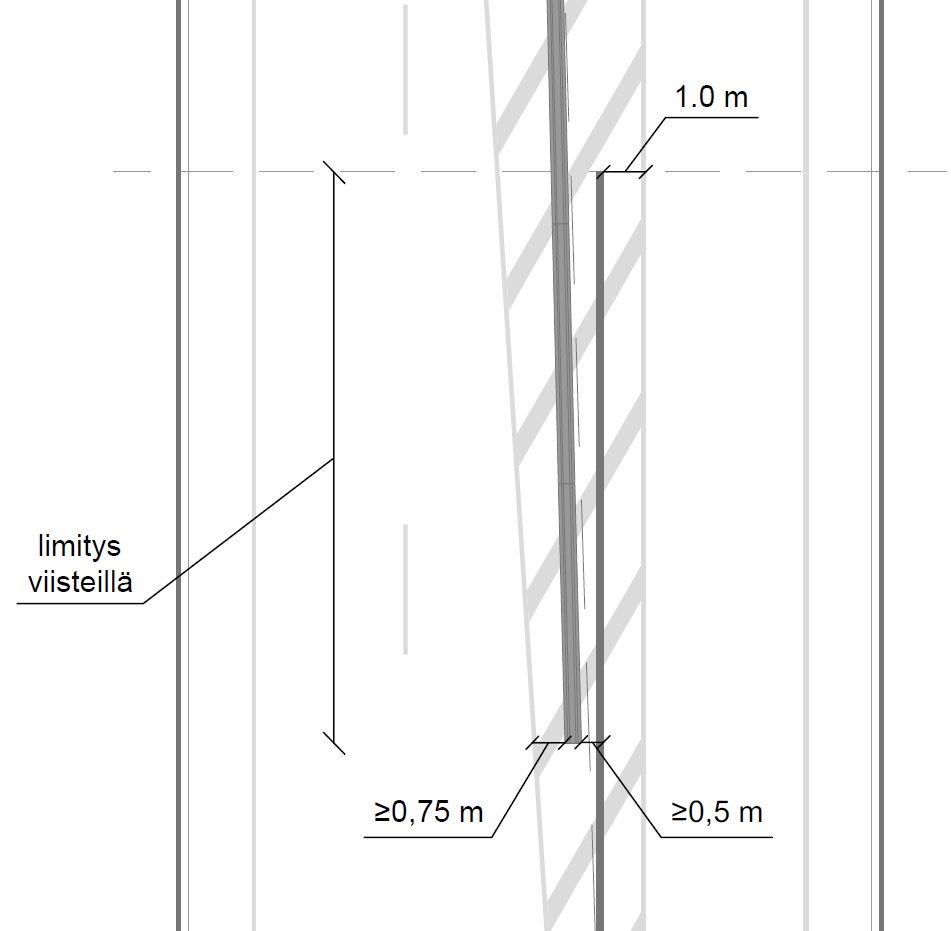 Kaiteiden liittämistarve vältetään käyttämällä kaiteiden limitystä vähintään viisteiden pituudelta.
ensisijainen toteutustapa

Jos on tarpeen käyttää kaiteiden liittämistä:
Ohjeen periaatteiden mukainen liitos.
Muukin liitostapa sallitaan, jos törmäyssimuloinnein tai -kokein on osoitettu, että liitos toimii ENV 1317-4 mukaan turvallisesti.
Jos valmistajalla on liitososa kaidetyyppien johteiden liittämiseen, se ei yksistään osoita, että liitos on turvallinen nopeustasolla 80 km/h tai korkeampi.
9
Betonikaiteen liittäminen toiseen betonikaiteeseen tai tukimuuriin
Penkereen betonielementtikaide liitetään saman valmistajan sillan betonikaiteeseen. 
Jatkossa valmistaja osoittaa liitoksen turvallisuuden törmäyssimuloinnilla.
Alustavien simulointien perusteella ei ole vaikea osoittaa.
Liukuvalettu betonikaide liitetään betoniseen siltakaiteeseen.
Ohjeessa on annettu liitoksen mitoituskuormat.
Painumat haaste.
Penkereen betonielementtikaide liitetään anturalle perustettuun betonikaiteeseen (korkeaan tai korotusosalliseen).
Tulosuunnissa anturan kokoa kasvatetaan asteittain.
Penkereen betonielementtikaide liitetään liukuvalukaiteeseen.
Ohjeesta unohtui malliratkaisu. Urakoitsijoilla on jo omiakin ratkaisuja.
Penkereen betonielementtikaide liitetään korkeaan tukimuuriin.
Ohjeessa on annettu liitoksen mitoituskuormat.
Tulosuunnissa betonikaiteen korkeutta kasvatetaan 1:6…1:10 kaltevuudessa 2…3 metriin.
Etupintojen muotoilu tarvittaessa.
10
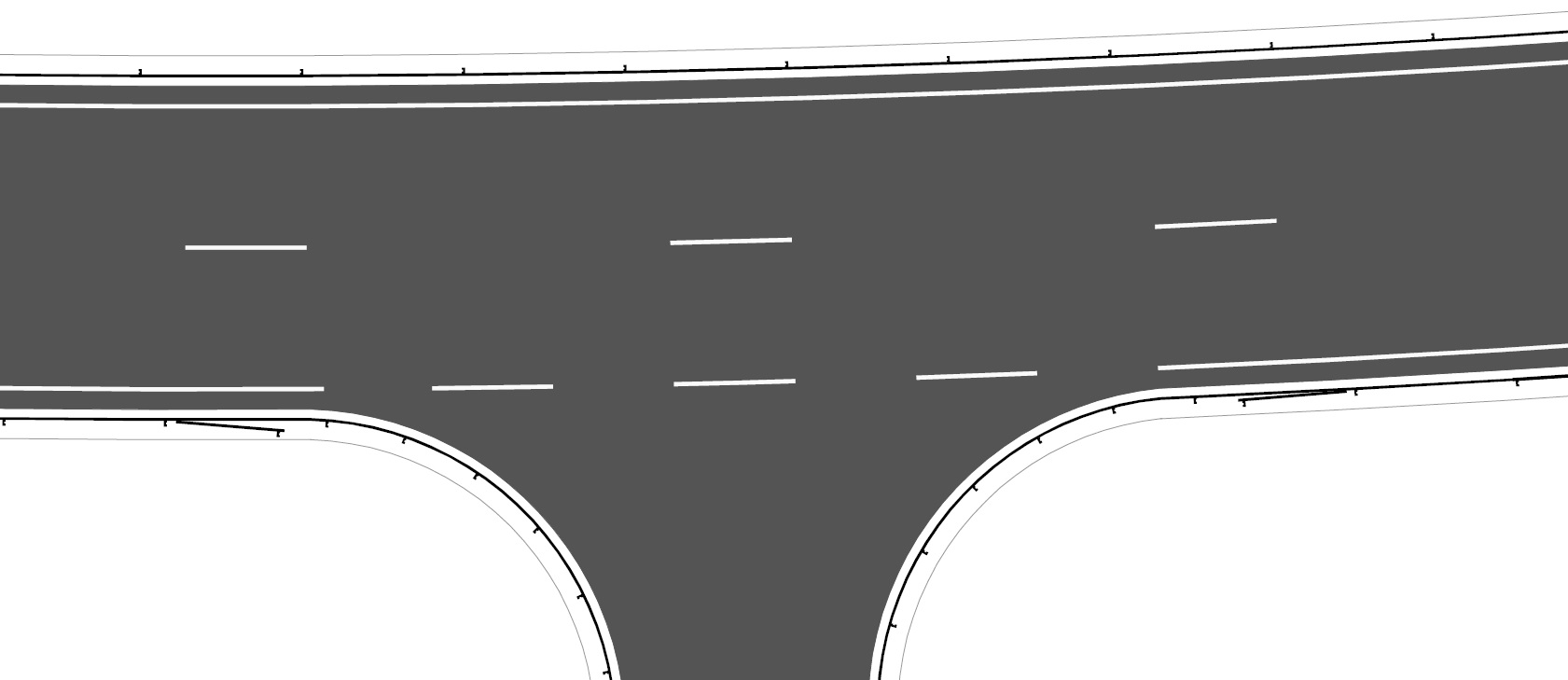 Tiekaiteiden suunnitteluLiittymät, pysäkit ja aukot
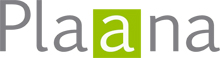 1.11.2021
Kaideongelmat ja -toteutus liittymässä
D
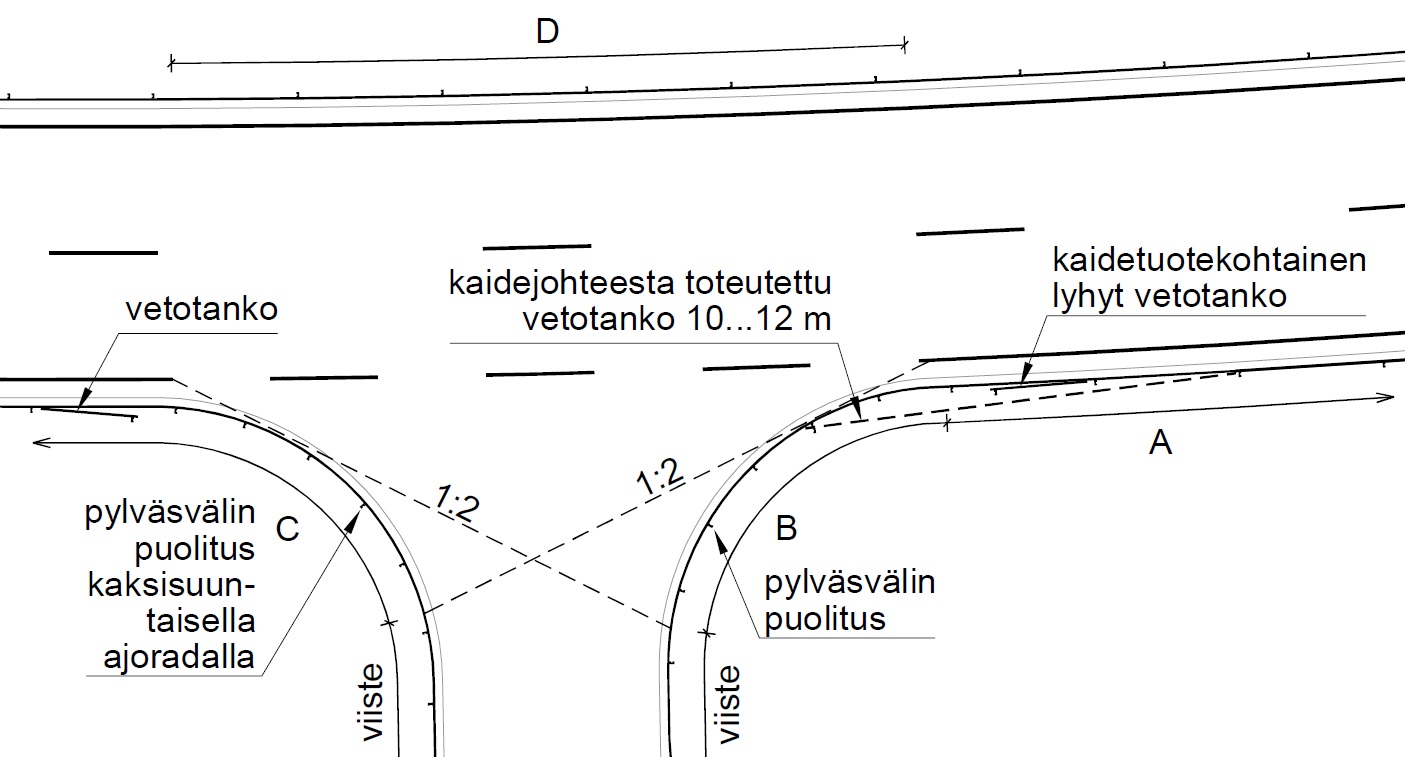 Vetotanko tulee toteuttaa aina, kun nopeustaso on 80 km/h tai korkeampi. 
Joillakin kaidetuotteilla on erikoisversio osuuksille B ja C.
A
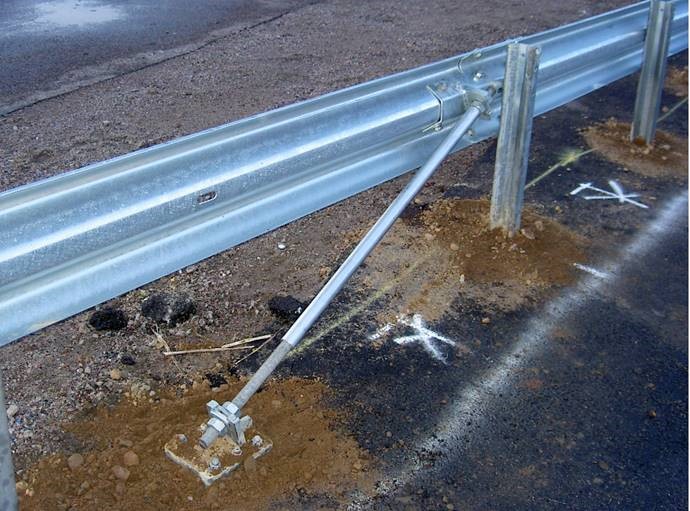 B
C
12
Liittymä lähellä siltaa
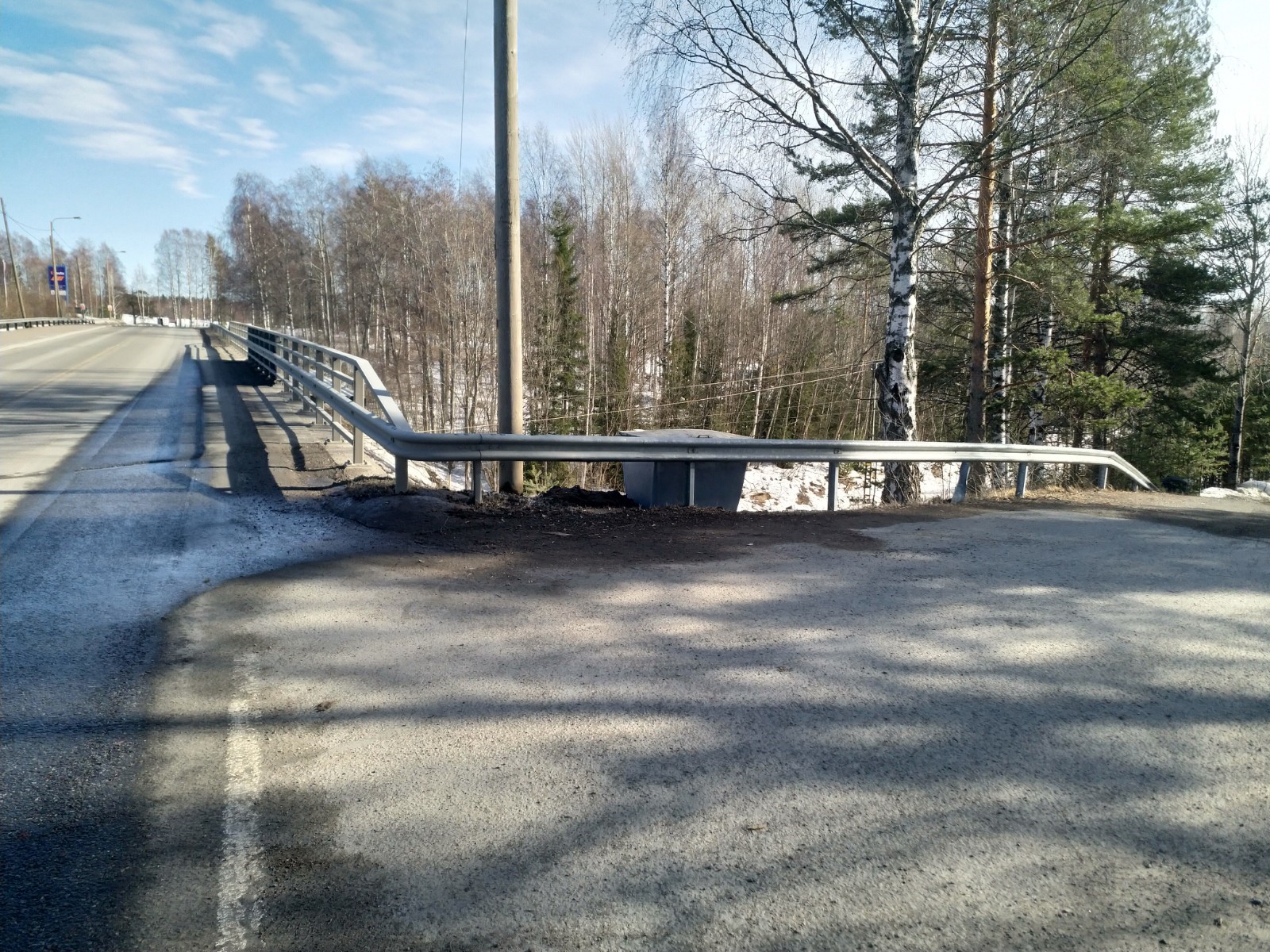 13
Liittymät ja kaiteet, rajoitukset
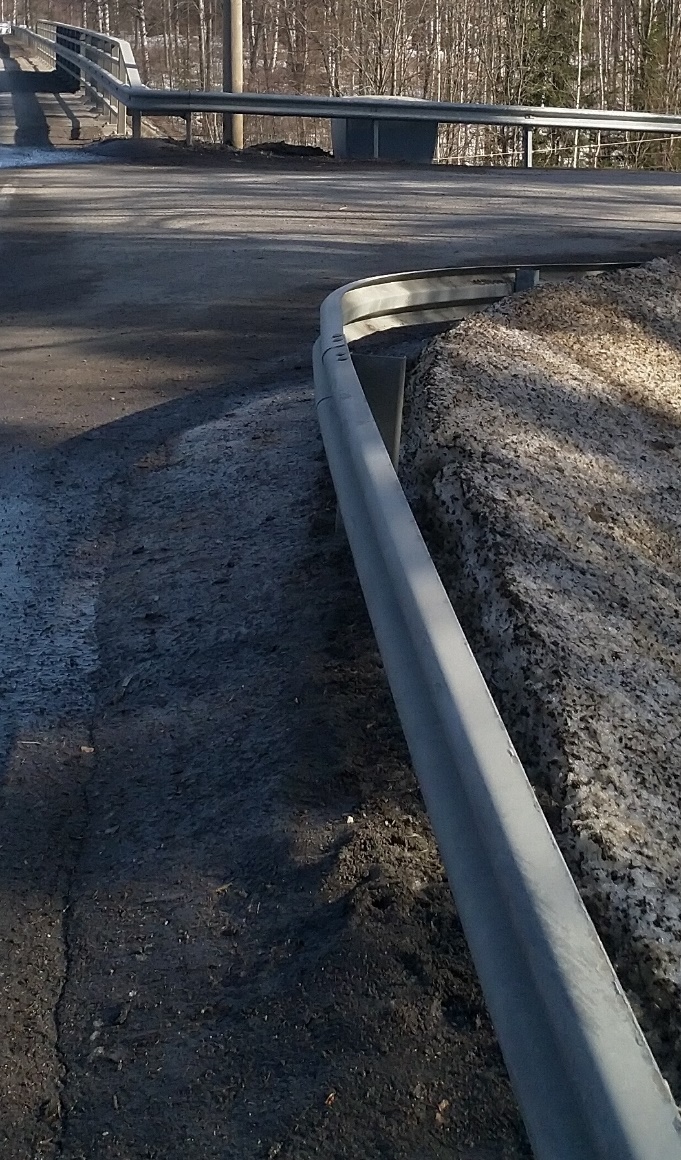 Liittymää ei saa tarpeettomasti sijoittaa kaiteelliselle kohdalle, kun pääsuunnan nopeustaso on 80 km/h tai korkeampi.
Betonikaidetta ei saa sijoittaa tien reunaan tasoliittymän kohdalle, kun nopeustaso on yli 60 km/h.
Kun pääsuunnan nopeustaso on 80 km/h tai korkeampi, liittymän lähelle ei pidä sijoittaa esteitä, ja liittymä pitäisi myös sijoittaa riittävän kauas päätien alittavasta liikenneväylästä tai vesistöstä.
Kaide ei saisi haitallisesti rajoittaa liittymisnäkemiä.
Lisättäessä kaide nykyiseen liittymään, on tarkistettava, pitääkö liittymää avartaa, jotta kaide ei estä pitkällä yhdistelmällä kääntymistä.
14
Kaidetoteutus linja-autopysäkkien kohdalla
Linja-autopysäkkiä ei saa tarpeettomasti sijoittaa kaiteelliselle kohdalle. 
Edellyttää aukon tekemistä kaiteeseen.
Jos pysäkin odotustila jää kaiteen ja ajora-dan väliin, odotustila pitää korottaa.
Kaiteiden sivusuun-taiset siirtymät toteu-tetaan nopeustason mukaisesti.
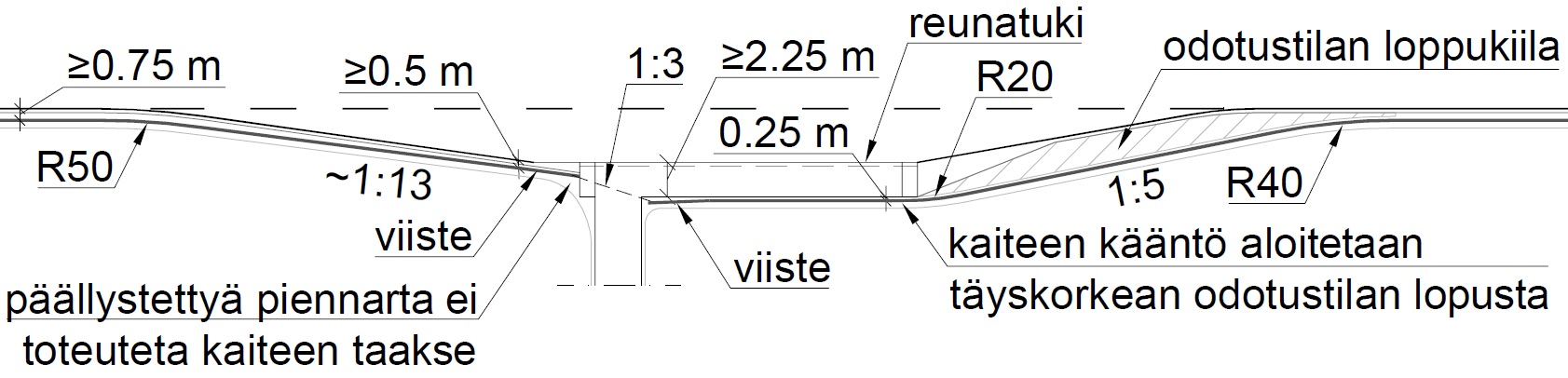 Teräskaide linja-autopysäkin kohdalla
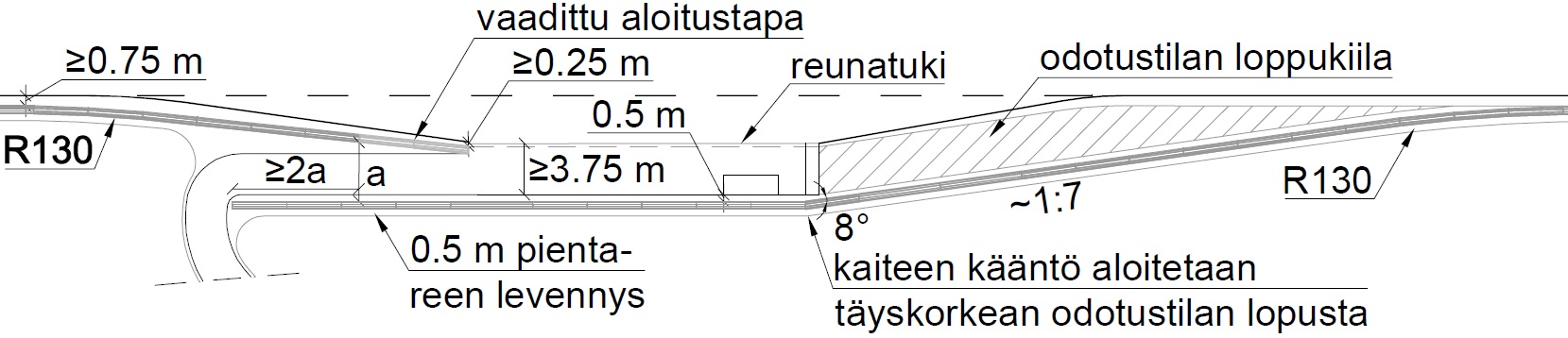 Meluntorjunnan betonikaide linja-autopysäkin kohdalla
15
Avattavat kaiteet
Liikuteltavat kaiteet
Erikoiskuljetusten mahdollistamiseksi esimerkiksi 2+1-kaistaiselle ohituskaistatielle.
Voidaan toteuttaa pitkiä aukkoja.
Aukkoon sijoitetaan vähintään luokan H1 liikuteltava kaide. 
Kaiteen portit
Nopeammin avattava kuin liikuteltava kaide.
Pituus rajoitetumpi, yleensä 4…12 m. 
Irrotettavat kaiteen kohdat
Voidaan esimerkiksi onnettomuustilanteissa mahdollistaa liikenteen pääsy toiselle ajoradalle.
Toteutetaan muuttamalla 10…15 m matkalta putkipalkkikaiteen johteiden jatkokset sekä pylväiden kiinnitykset helpommin avattaviksi ja uudelleenkiinnitettäviksi. 
Kaideurakoitsija voi myös kohtalaisen nopeasti saavuttuaan paikalle irrottaa kiinteän teräskaiteen johteen ja pylväät sekä myöhemmin asentaa pylväät takaisin entisiin reikiin.
16
Avattava osuus liikuteltavalla kaiteella
Toteutetaan tarvittaessa vuorottelevan 2+1 ohituskaistatien kiinteään keskikaiteeseen ohituskaistojen alkamis- ja päättymiskohtiin.
Liikuteltava kaide ja kiinteä keskikaide limitetään vähintään viisteosien matkalla.
Limitysosalla kaiteen korkeusen tulee koko ajan olla vähintään 0,5 m, tai jos liikuteltava kaide on tätä matalampi, liikuteltavan kaiteen korkuinen. 
Liikuteltavan kaiteen aurauskestävyysluokaksi voidaan hyväksyä luokka 3.
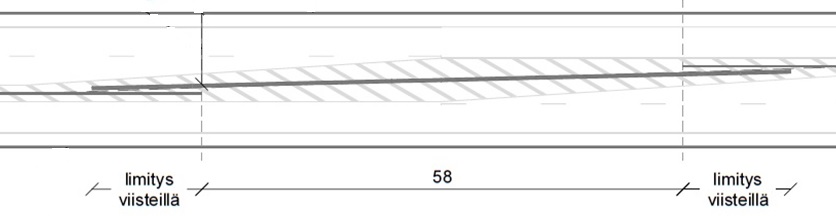 17
Keskikaiteen aukko
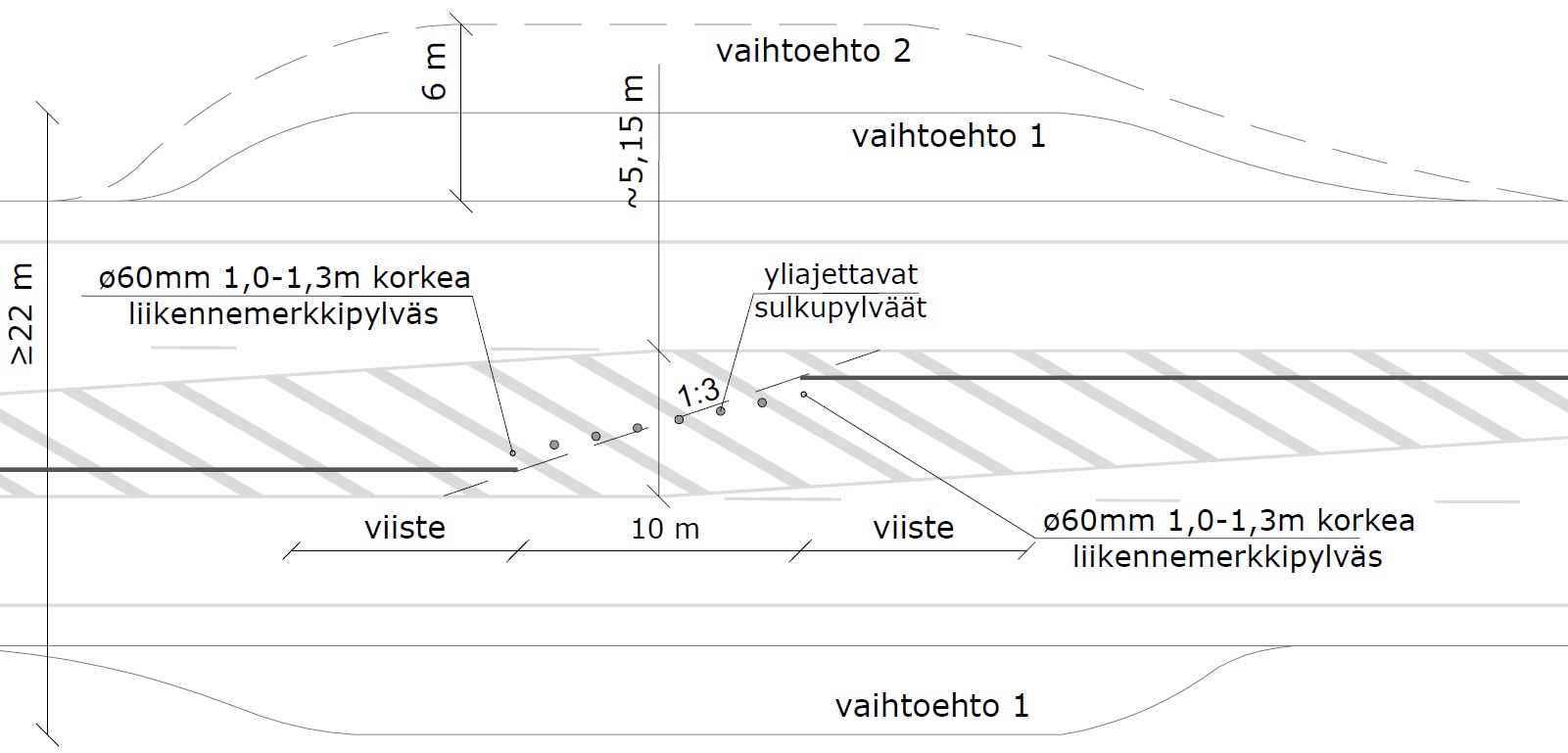 Yksityistien tai kunnossapitokaluston käyttämän liittymän kohdalle, kun ei voida käyttää suuntaisliittymää.
Aurauskalustolle ohituskaistan alkamiskohtaan tai eritasoliittymän lähistölle helpottamaan esimerkiksi ramppien auraamista.
18
Kulkuaukko kunnossapitoa varten
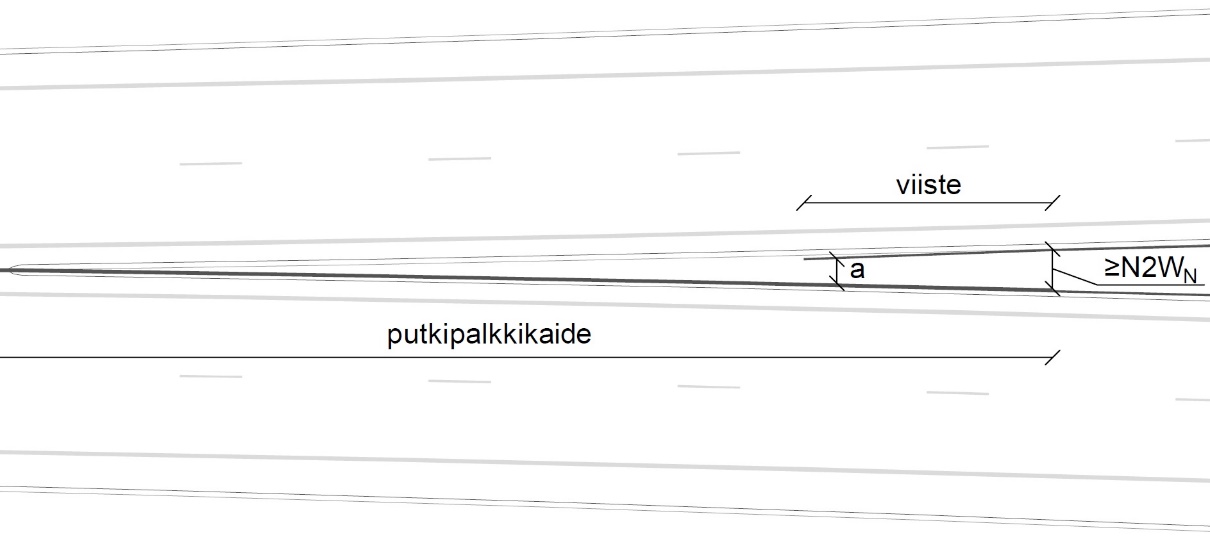 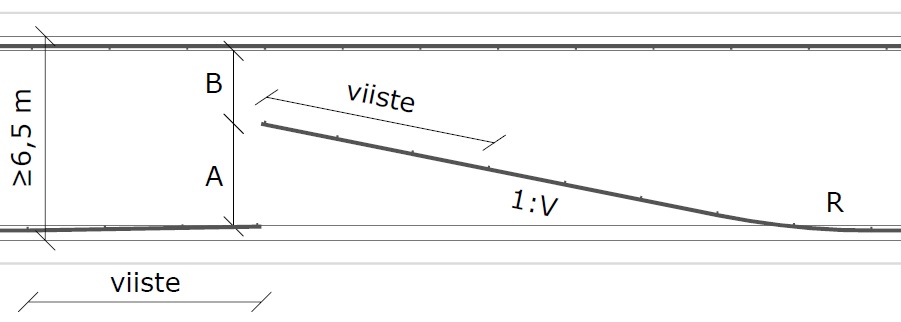 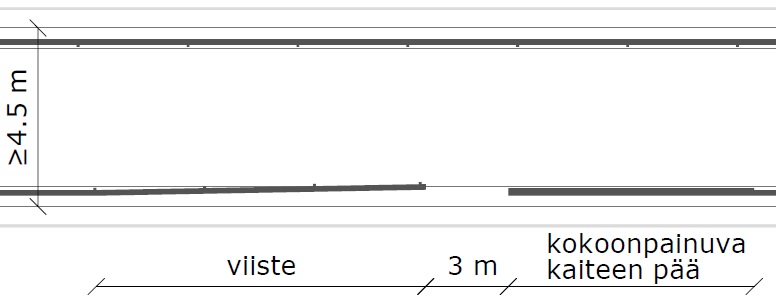 Liikenneturvallisuuden kannalta on tärkeintä välttää kunnossapitohen-kilökunnan kaiteisiin itse tekemät rautalangalla kiinnitetyt avattavat kohdat.
19